СИБИРСКАЯ РЯБИНА-ВОЛШЕБНИЦА
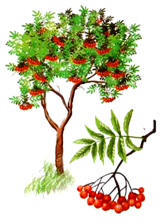 Стройную рябину вижу во дворе, Изумруд на ветках утром на заре. Много ягод красных, Спелых и прекрасных 
Гроздьями висят, Их красив наряд. Собери на нитку ягод - для души, Из рябины бусы очень хороши! 
А зимой рябинки огоньком горят, Красны, как рубины, на ветвях блестят...
Презентацию подготовила 
воспитатель старшей группы 
Александрова Елена Олеговна
МБДОУ ЦРР детский сад №56 
г.Северск, 2020г.
ЗАДАЧИ:
Пополнить представления детей о плодово-ягодных деревьях – о рябине;
Расширить знания о 
сезонных изменениях 
в жизни растений;
Прививать любовь к 
природе и желание 
беречь её. Рассказать о 
пользе, которую она 
приносит. 
Воспитывать интерес к 
окружающему миру.
Развивать внимание, 
память, воображение, речь, 
словарный запас.
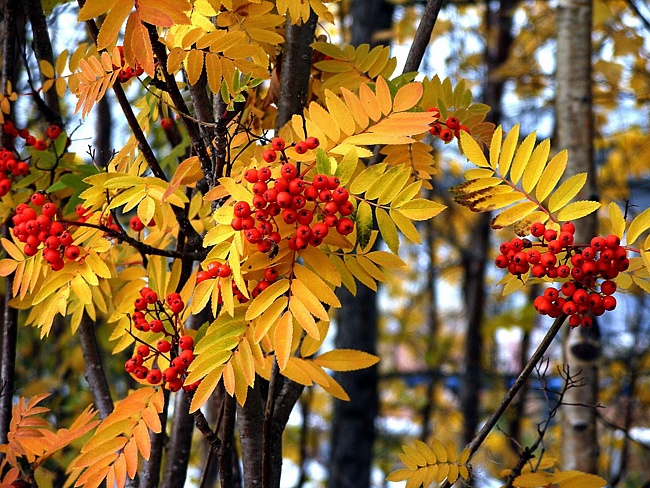 1
Рябина – какое красивое слово!
Почему рябину называют рябиной?
Гроздья рябины ярко выделяются своей пестротой среди разных деревьев.
 «Рябые» - говорили в народе, «в глазах рябят». 
Итак, по образному выражению наших древних сородичей, рябина от ряби пестра, поэтому ее так и назвали.
2
Дерево рябины и его грозди
3
Кто обедал на рябине?В предзимние ноябрьские дни ягоды рябины едят  такие птицы как: дрозды-рябинники, свиристели, синицы, вороны, снегири.
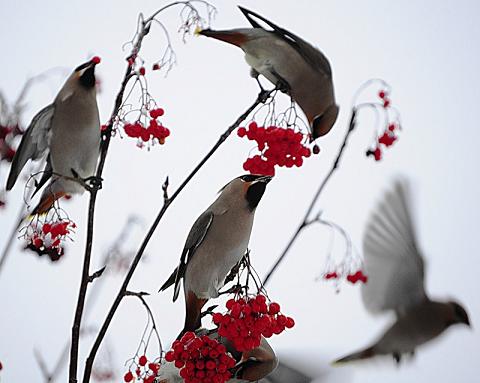 4
А вы знаете, что многие животные в лесу тоже питаются ягодами рябины?
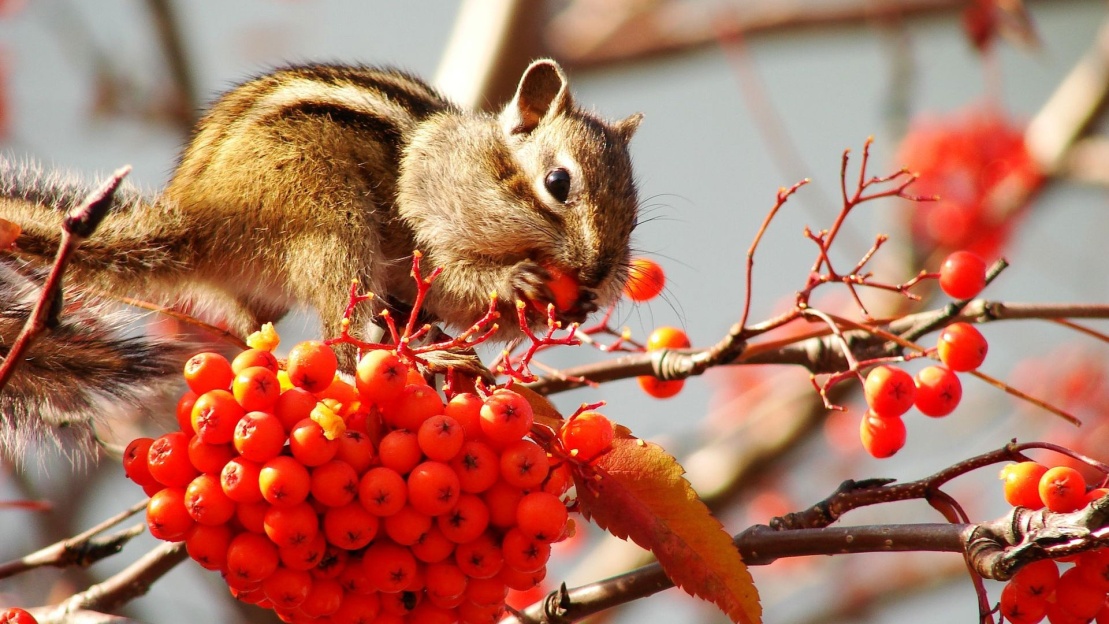 МЕДВЕДЬ с удовольствием лакомится плодами рябинки.

ЛОСИ-великаны с аппетитом поедают её ягоды и ветки.

Упавшие на землю ягоды подбирают МЫШИ-ПОЛЕВКИ, ЁЖИКИ, БУРУНДУКИ и БЕЛОЧКИ.
5
ИЗ ЯГОД РЯБИНЫ ГОТОВЯТ:
-ВАРЕНЬЕ
-ДЖЕМ
-РЯБИНОВЫЙ МЁД
-КОМПОТ
-СОК
-ПАСТИЛУ
-КОНФЕТЫ
-НАСТОЙКИ
-пекут ПИРОГИ 
с начинкой из ягод рябины


        
Ягоды рябины очень       богаты витаминами!
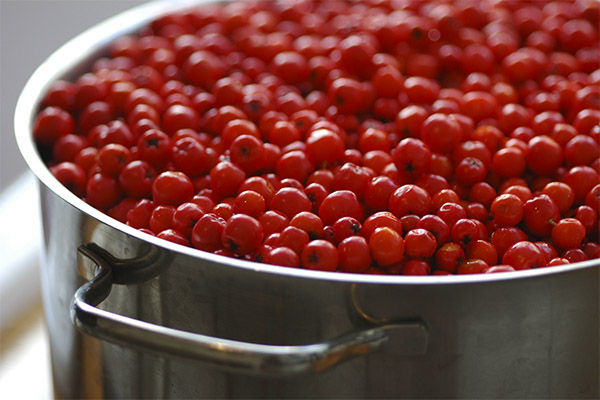 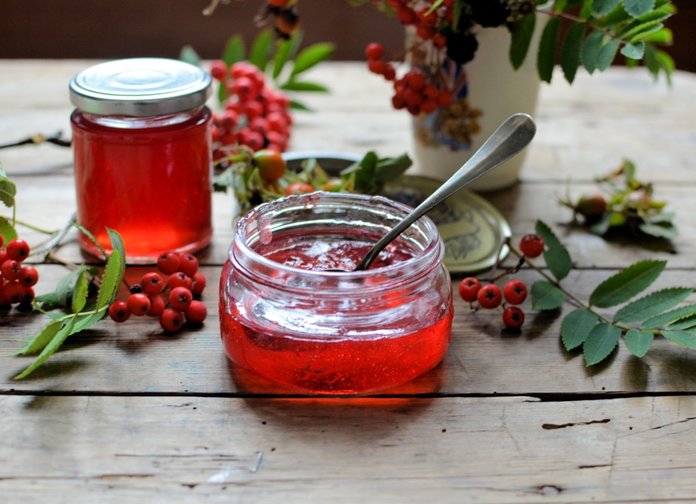 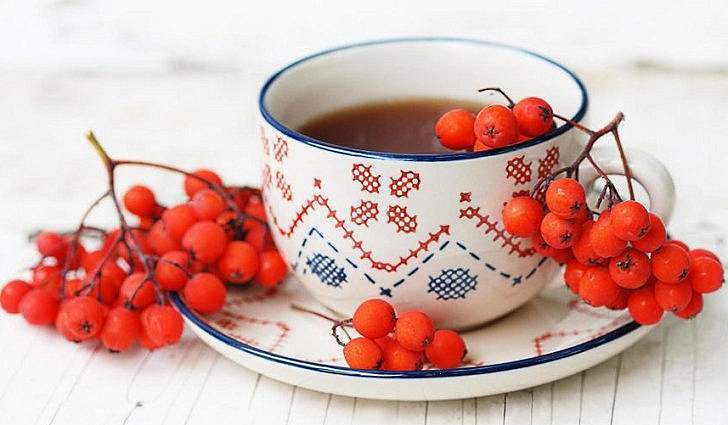 6
ПОЛЬЗА РЯБИНЫ ДЛЯ ЛЮДЕЙ
Рябина богата витаминами
Рябина помогает укреплять силы организма
Рябина помогает бороться с микробами в организме и не болеть
Рябина помогает выводить из организма вредные вещества
Рябина помогает лечить разные болезни людей
Употребление в пищу рябины способствует правильному  полноценному развитию организма детей
Из рябины можно приготовить много вкусных и полезных блюд
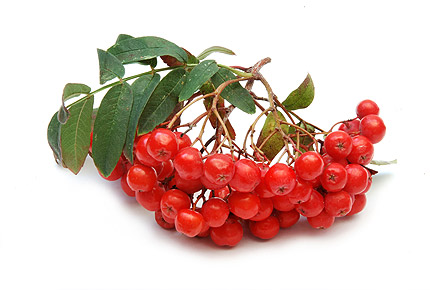 7
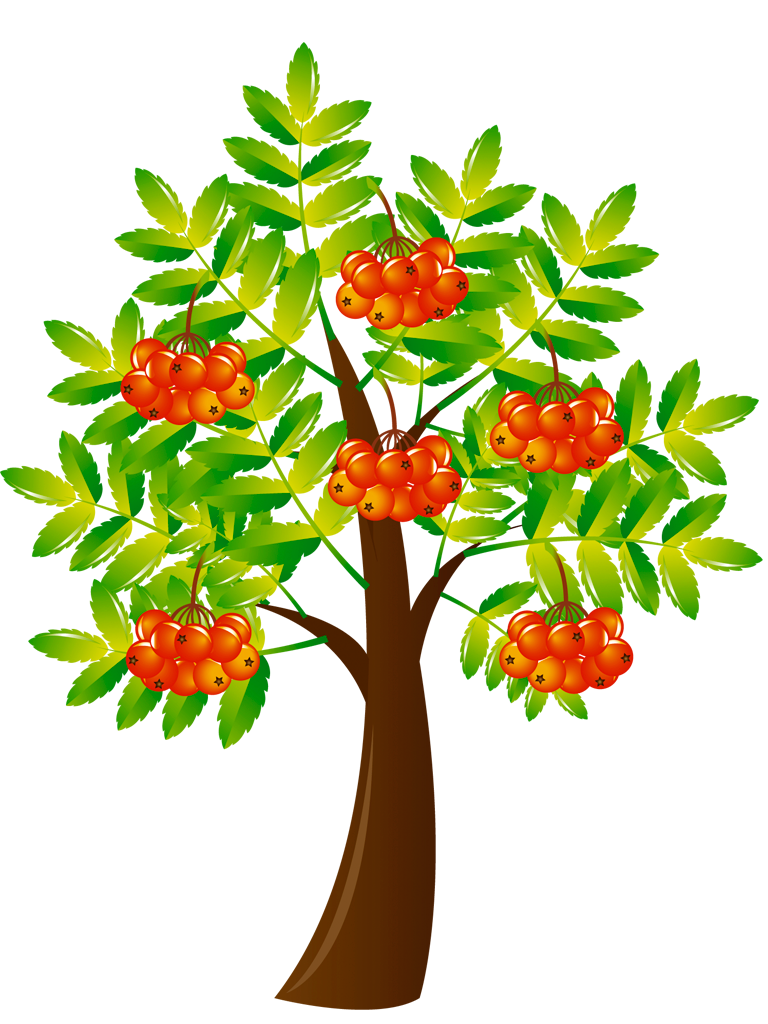 23 сентября по старинному календарю – праздник. А название этому празднику – РЯБИННИК.
Именно с этого дня наши предки начинали собирать рябину для еды, так как после первых заморозков она становится сладкой.
С 23 сентября начинали собирать урожай.
8
Народные приметы, связанные с рябиной:
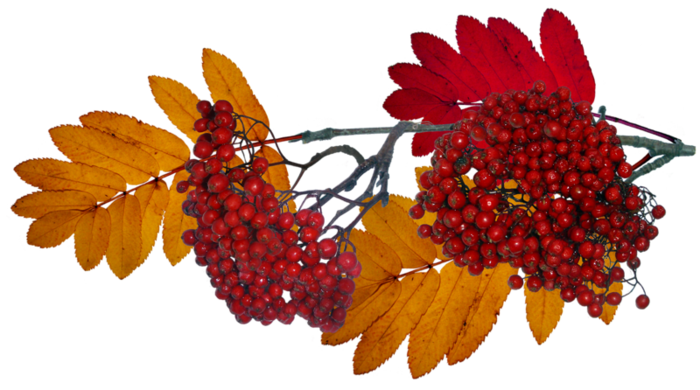 Поздний расцвет рябины – к долгой осени.
В лесу много рябины – осень будет долгой, холодной и дождливой. 
Рано пожелтели листья на рябине – ранняя осень и ранняя холодная зима будет.
Рябина цветёт – пора сеять лён.
9
ЗАГАДКИ про рябину:
Платье потерялось, а пуговки остались.
Висят на ветке подружки,
     Прижавшись тесно друг к дружке.
Ягоды не сладость,
     Зато глазу радость
     И садам украшенье,
     А друзьям угощенье.
Осень в сад к нам пришла,
     Красный факел зажгла.
     Здесь дрозды, скворцы снуют
     И галдя его клюют.
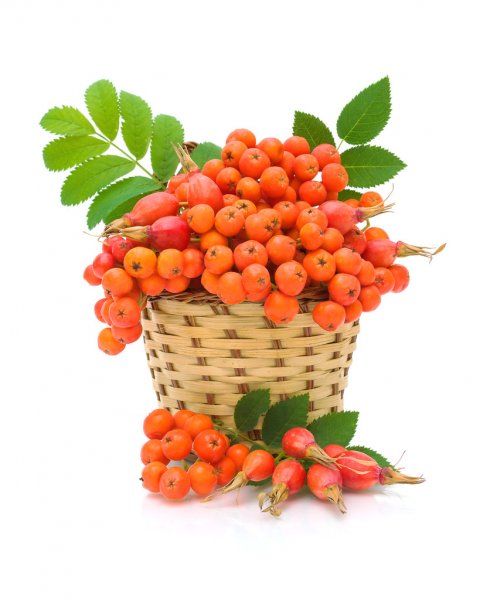 10
Красная рябина растет в лесу, служит прекрасным кормом для птиц, животных.Черноплодная рябина растет на огороде, ее специально высаживают. Она приносит богатый урожай, не капризна к погодным условиям, хорошо переносит морозы.
11
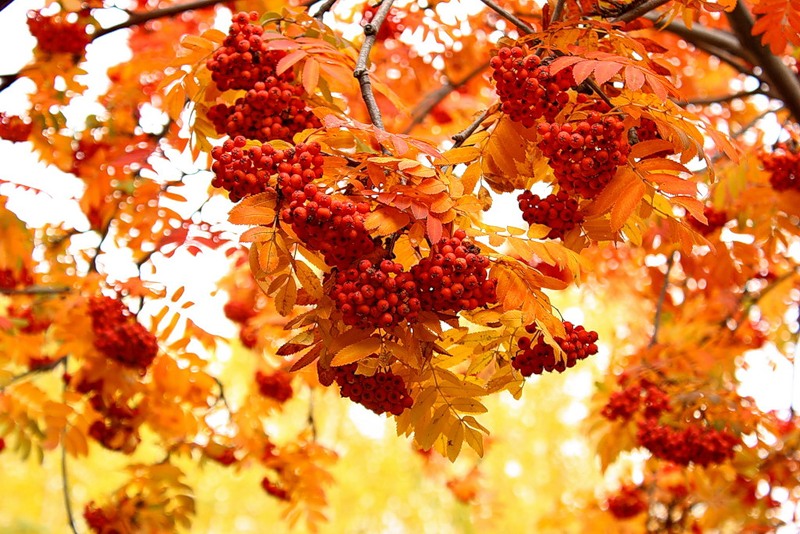 СПАСИБО ЗА ВНИМАНИЕ!